Инвестиционный паспорт объекта________________________________________________________________________________________________________________________________________
НАИМЕНОВАНИЕ ОБЪЕКТА: Лабораторно-производственный корпус
АДРЕС: г. Бендеры, ул. П. Морозова, 12
Характеристика инвестиционной площадки
Местонахождение объекта
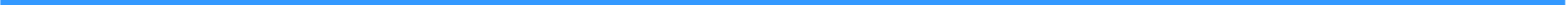 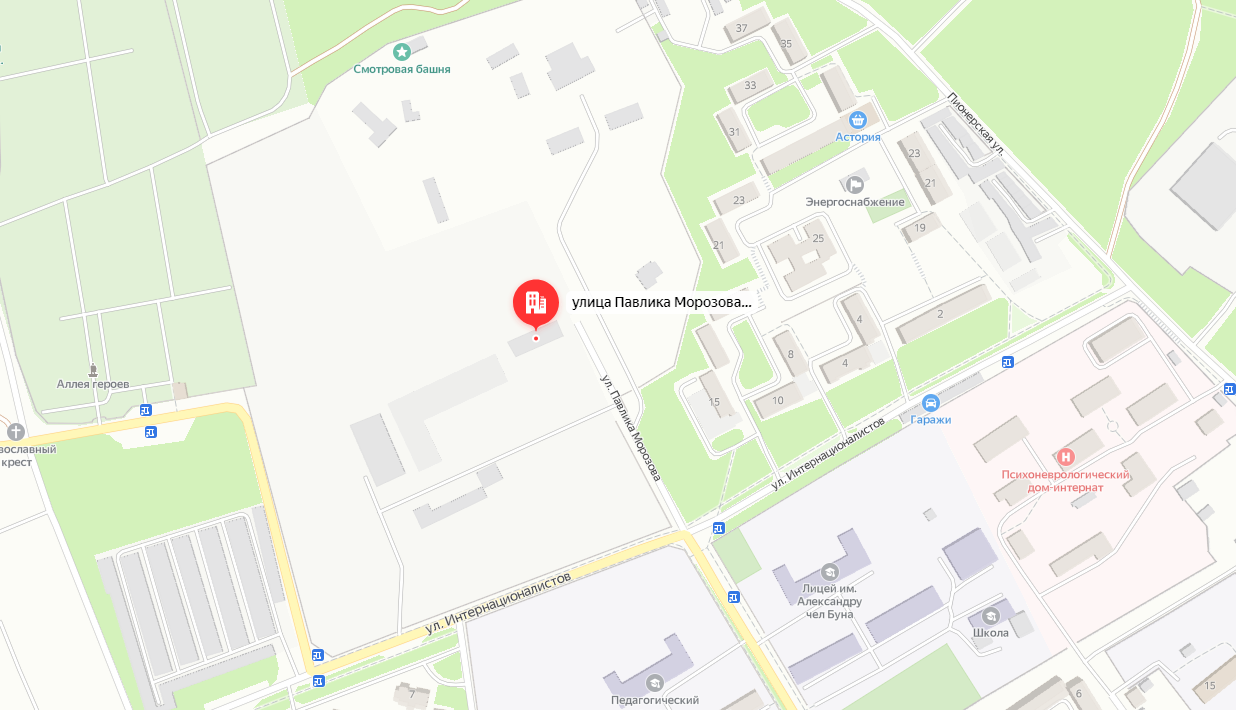 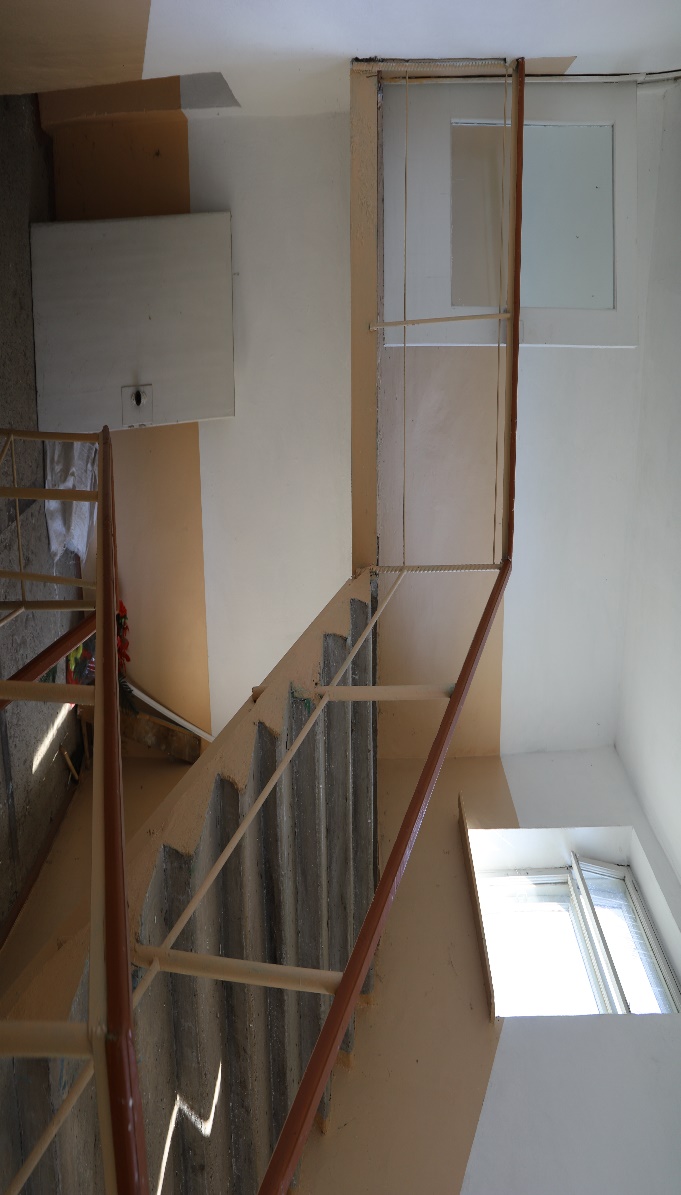 Фотогалерея
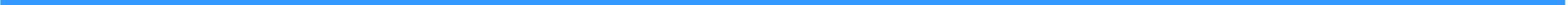 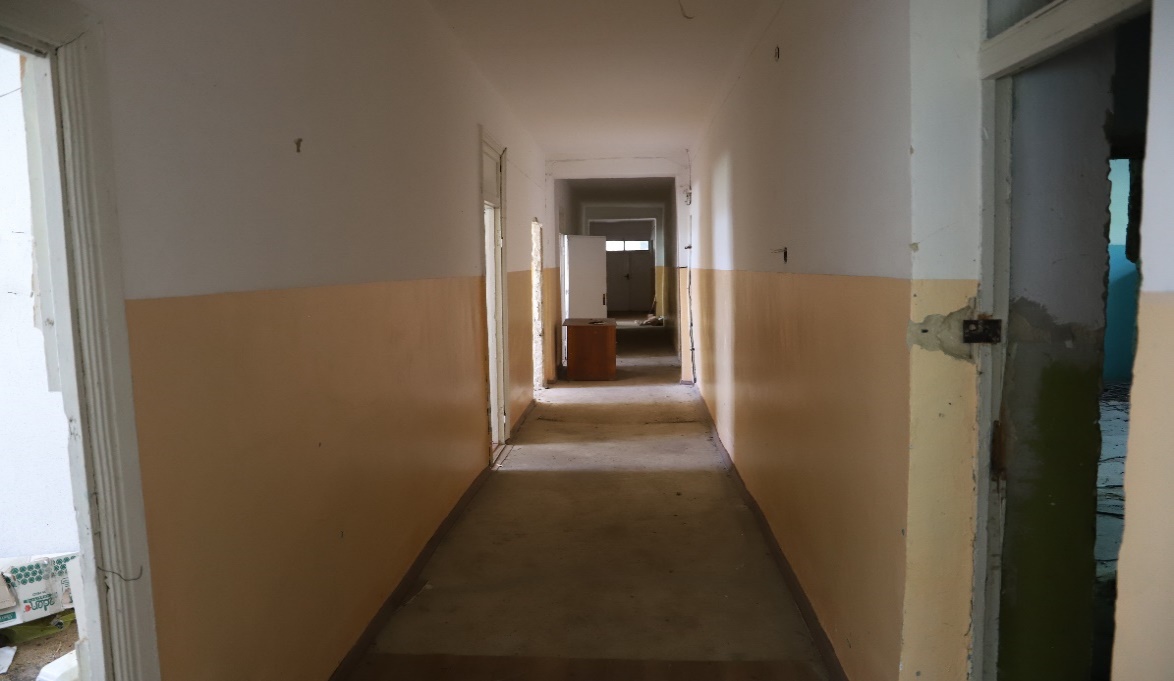 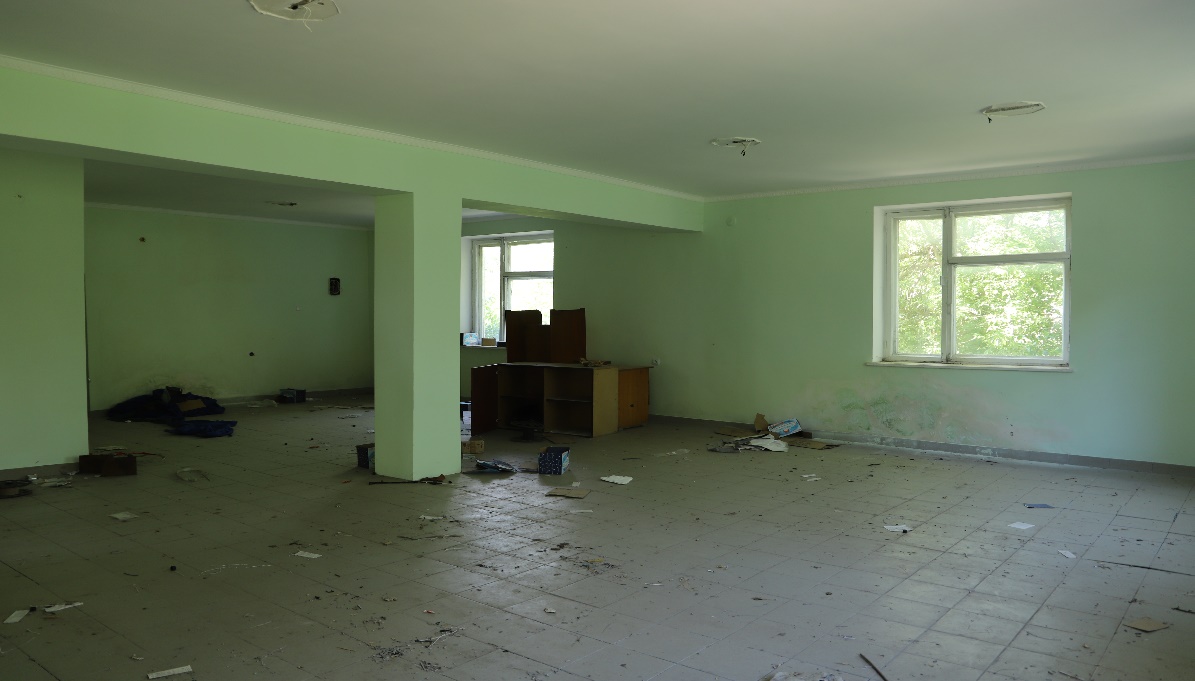 Фотогалерея
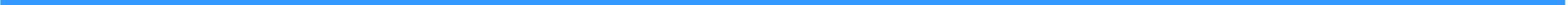 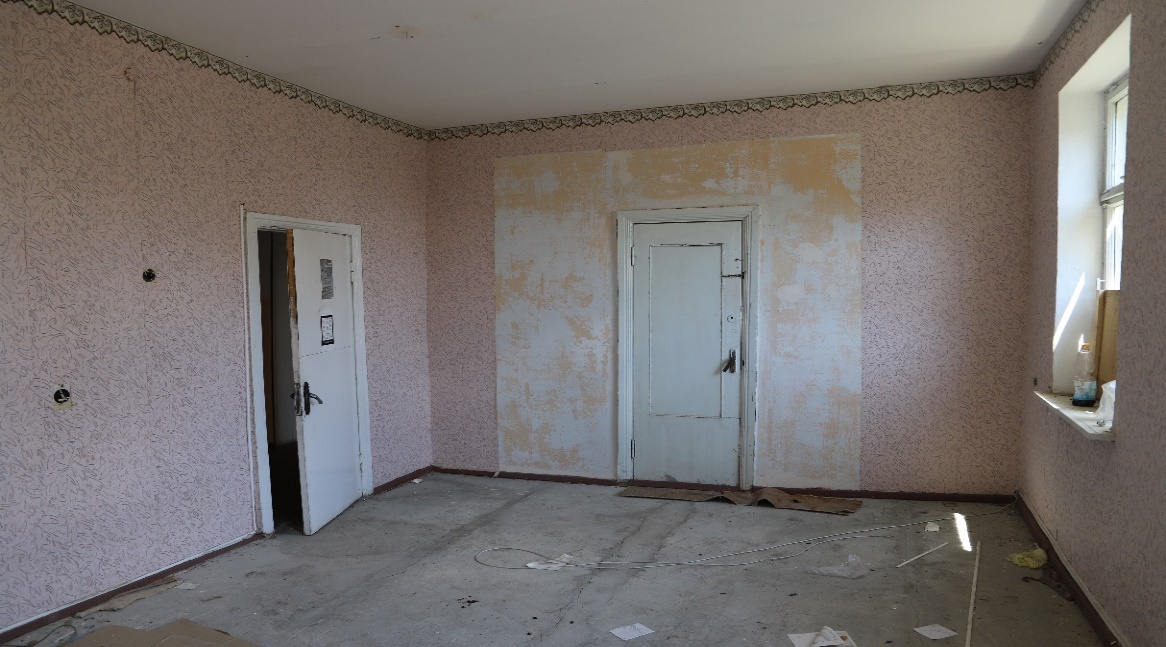 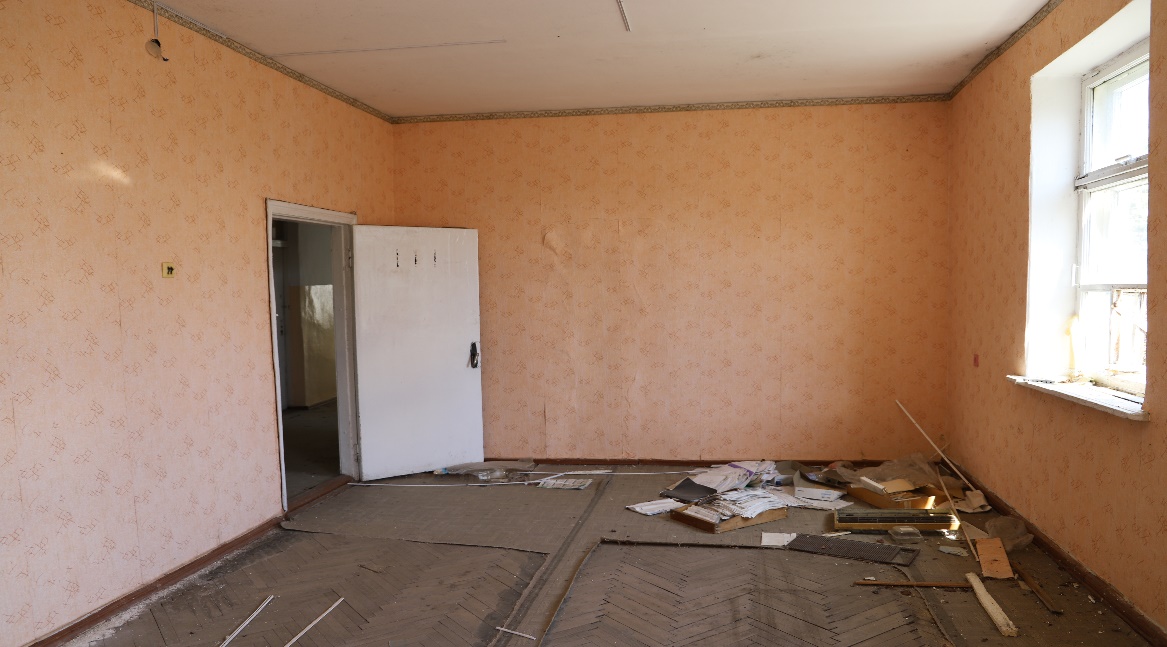 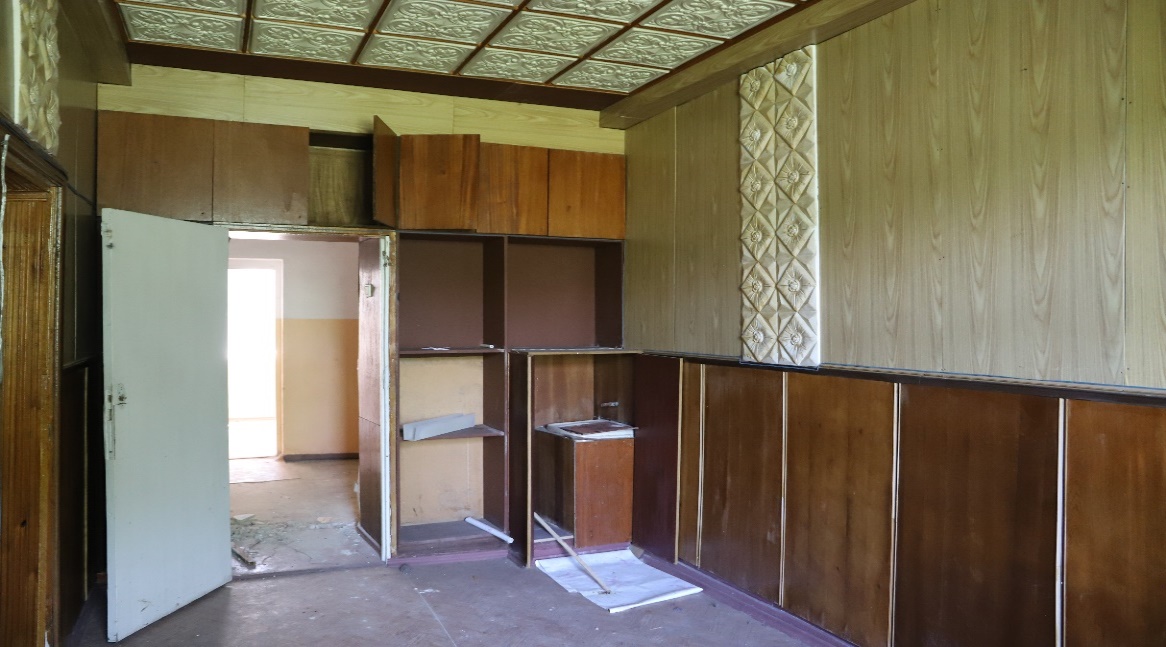 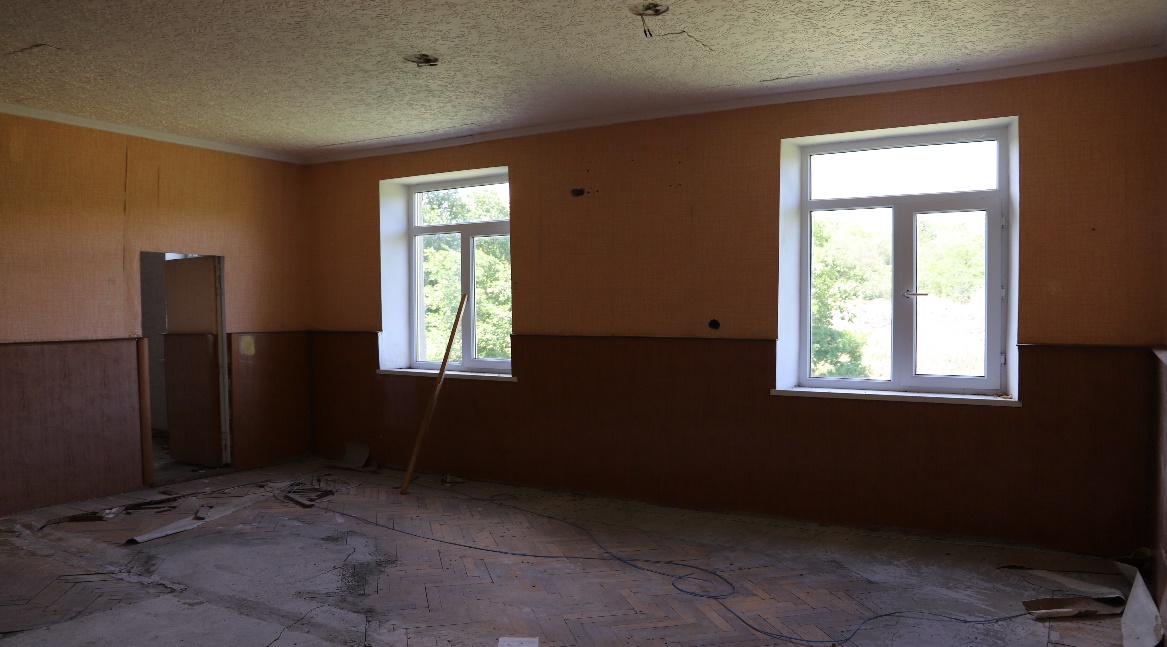 Фотогалерея
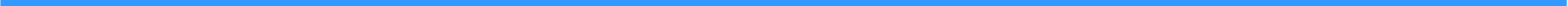 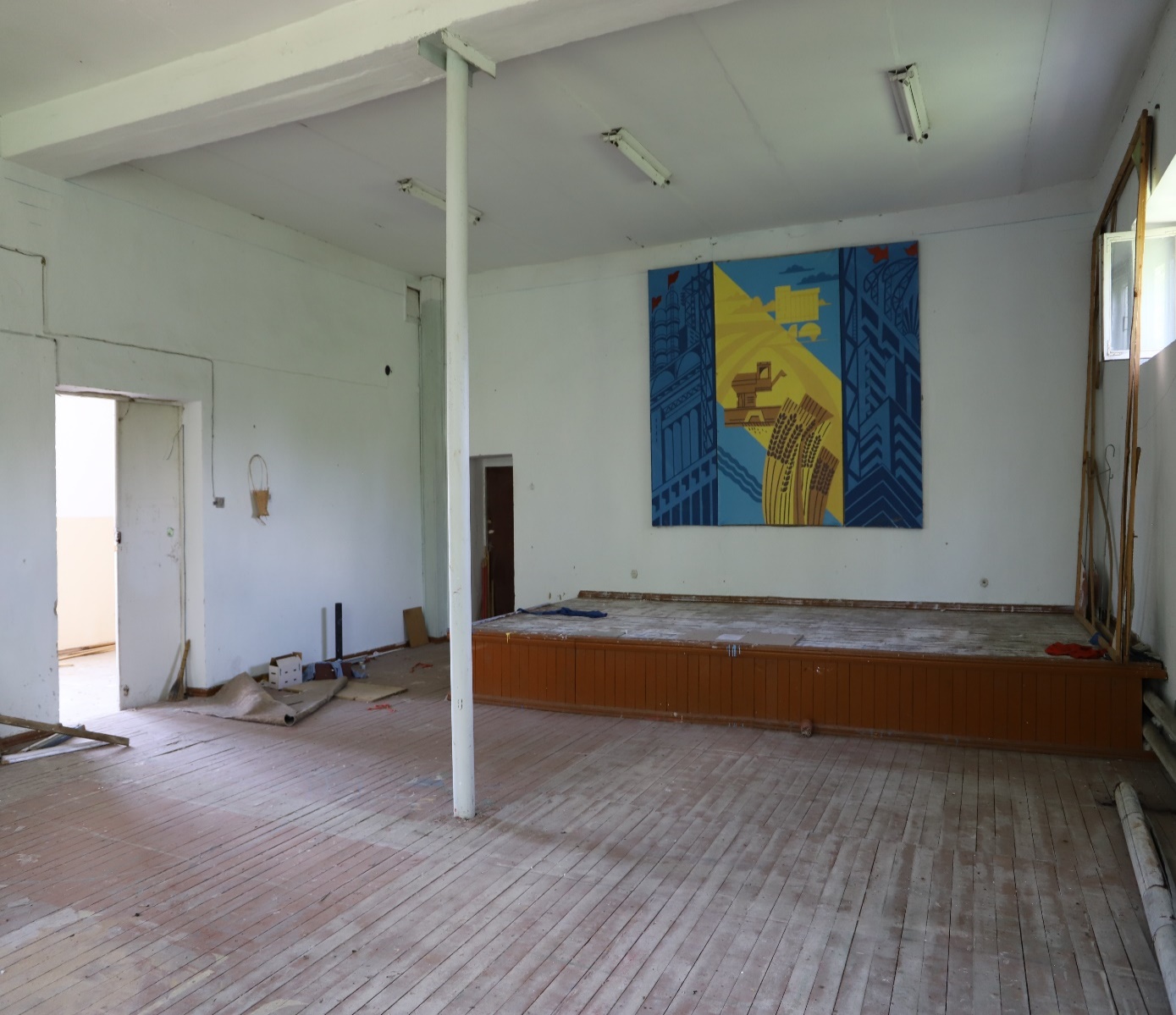